Understanding the World : People, Culture and communities
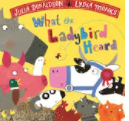 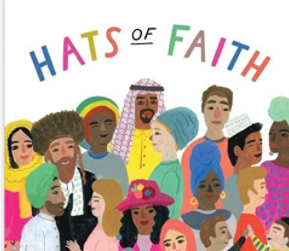 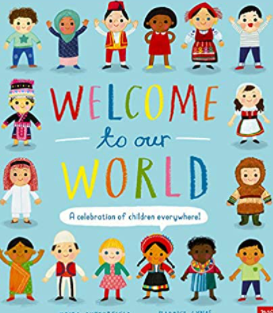 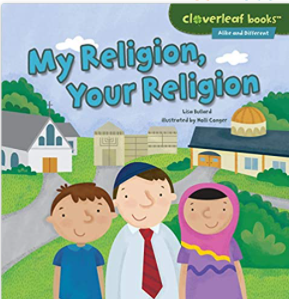